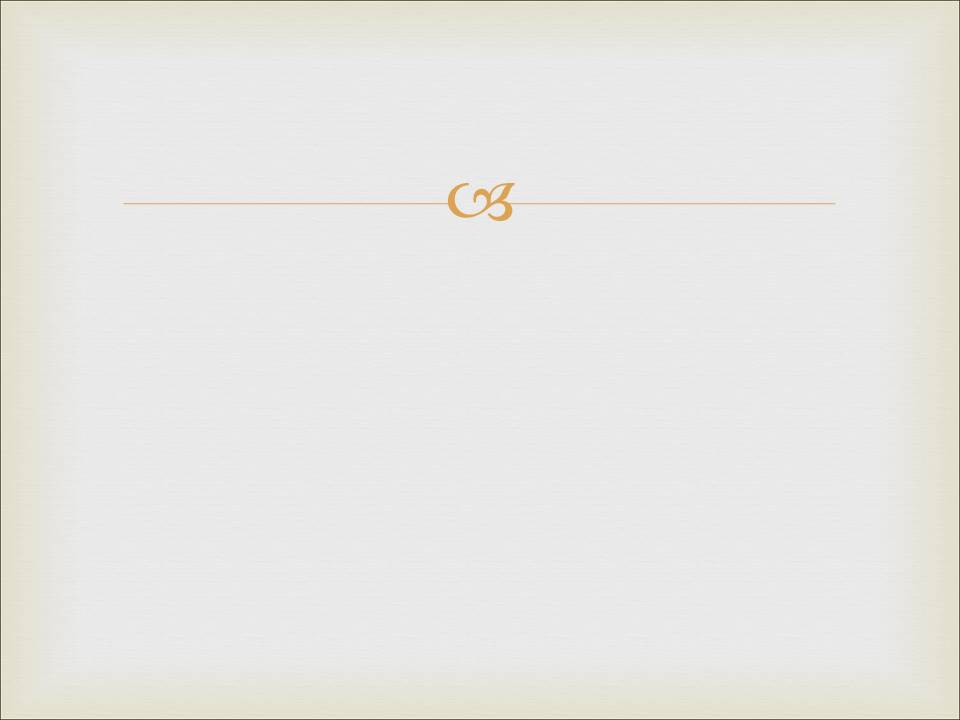 Меры предосторожности против воскресения
1. Суд. 
Археологические подтверждения существования Пилата
До 1961 г. были известны лишь литературные источники, в которых упоминается Пилат. Затем два итальянских археолога начали раскопки в средиземноморском порту Кесарии, который когда-то был римской столицей Палестины. Среди прочего они обнаружили латинскую надпись размером приблизительно 70 на 100 см. Антониа Фрова сумел восстановить ее и, к собственному удивлению прочел: "Понтий Пилат, префект Иудеи, представлял Тиберия Кесарийцам". Это была первая историческая находка подтверждавшая существование Пилата.
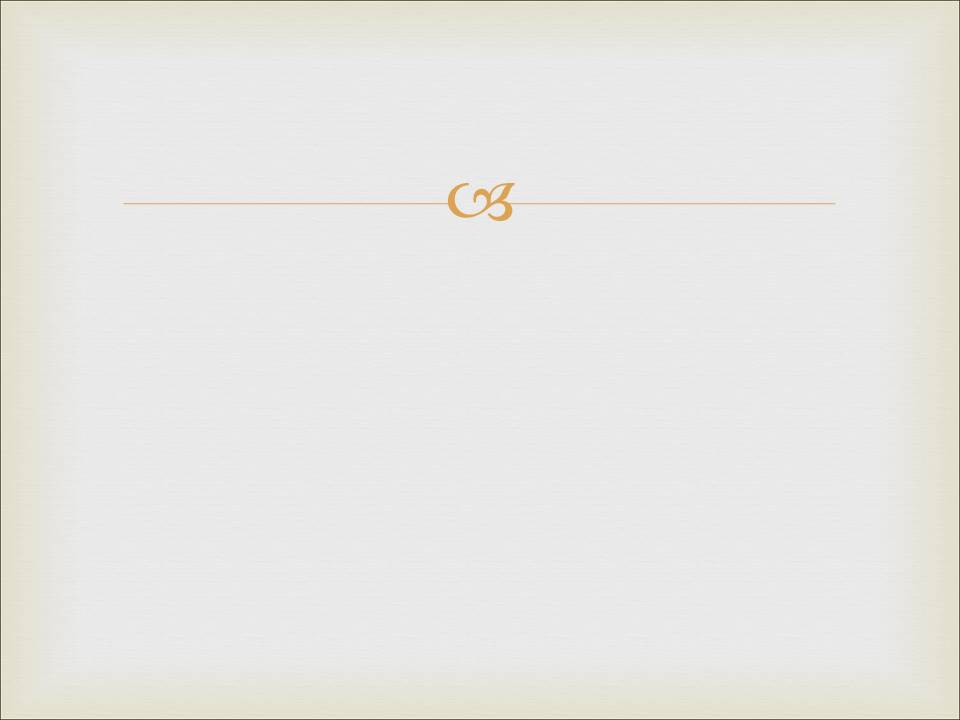 Меры предосторожности против воскресения
1. Суд. 
Шесть судебных процессов
До 1961 г. были известны лишь литературные источники, в которых упоминается Пилат. Затем два итальянских археолога начали раскопки в средиземноморском порту Кесарии, который когда-то был римской столицей Палестины. Среди прочего они обнаружили латинскую надпись размером приблизительно 70 на 100 см. Антониа Фрова сумел восстановить ее и, к собственному удивлению прочел: "Понтий Пилат, префект Иудеи, представлял Тиберия Кесарийцам". Это была первая историческая находка подтверждавшая существование Пилата.
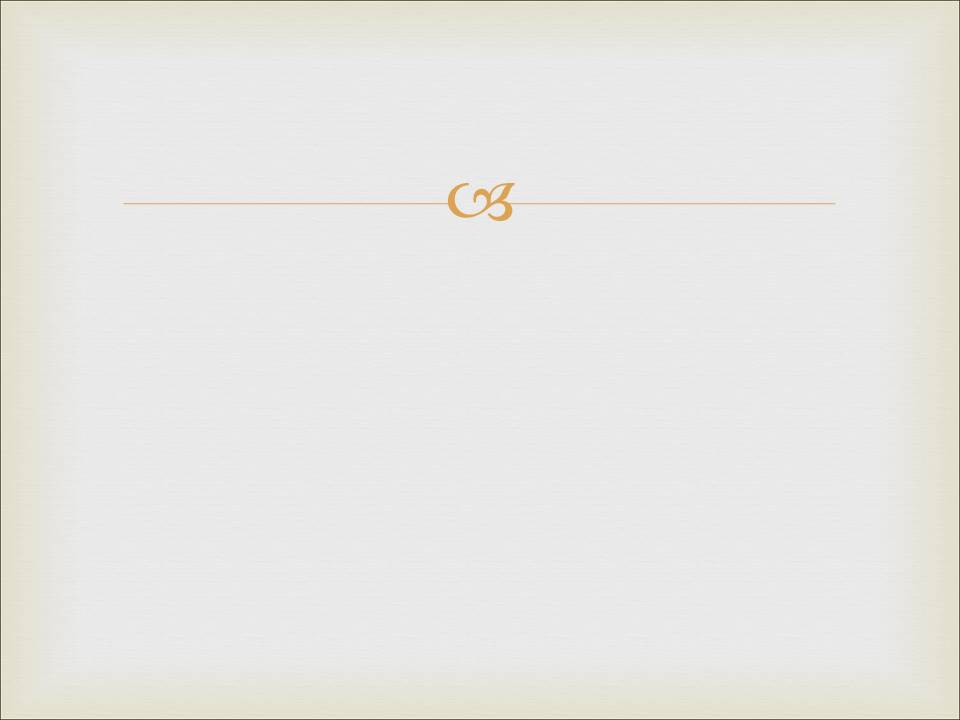 Меры предосторожности против воскресения
1. Суд. 
Шесть судебных процессов
Следует помнить, что Иисус был обвиняем на шести различных процессах:
 
Суд первосвященника Анны (Ин. 18:13).
Суд Каифы (Мф. 26:57).
Суд синедриона (Мф. 26:59).
Суд Пилата (Мф. 27:2).
Суд Ирода (Мф. 23:2).
Суд Пилата (Лк. 23:11 – 25).
 
Иисус прошел через три еврейских суда и три римских. 
Почему они так забеспокоились из-за одного-единственного человека? И у римских, и у еврейских властей были свои причины для волнений, пока Иисус находился на свободе.
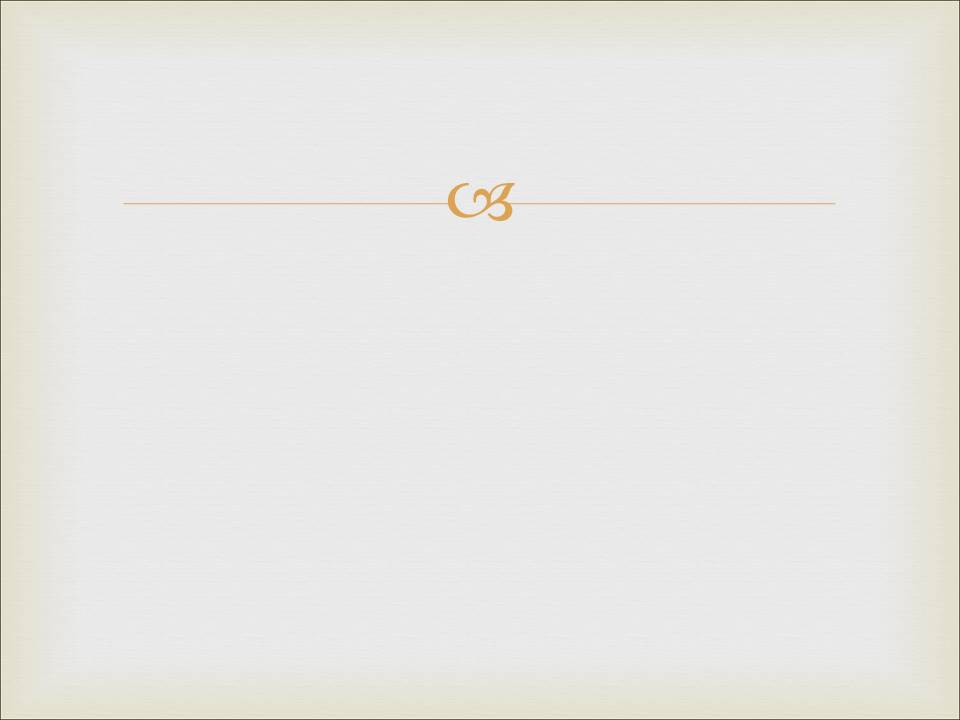 Меры предосторожности против воскресения
Политические мотивы


Когда на вопрос губернатора: "Ты царь Иудейский?" Иисус ответил: "Ты говоришь", - Он дал им основания для смертной казни. 

Судья Хаим Кон, член Верховного суда Израиля, пишет в статье "Размышления о суде над Иисусом": "Нет сомнений, что такого признания по римским законам было достаточно для осуждения обвиняемого". Такое преступление каралось смертной казнью, и правитель был наделен правом выносить приговор.
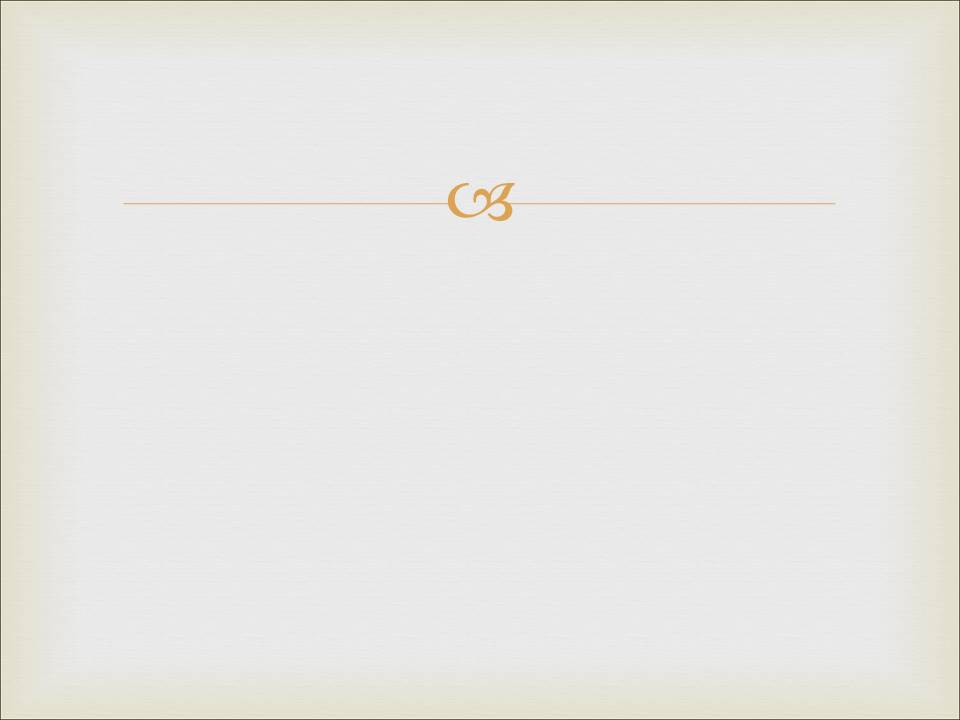 Меры предосторожности против воскресения
Политические мотивы


Профессор Чикагского университета Р. Е. Грант в статье "Суд над Иисусом в свете истории" заметил, что и евреи и римляне увидели в словах Христа "намек на царство". Грант считает, что идея царства, которую преследовал Иисус, как с точки зрения евреев, так и с точки зрения римлян, несла в себе семена бунта портив римской власти.

Еврейские власти видели в Иисусе угрозу политическому благосостоянию еврейского государства, находящегося под властью римлян.
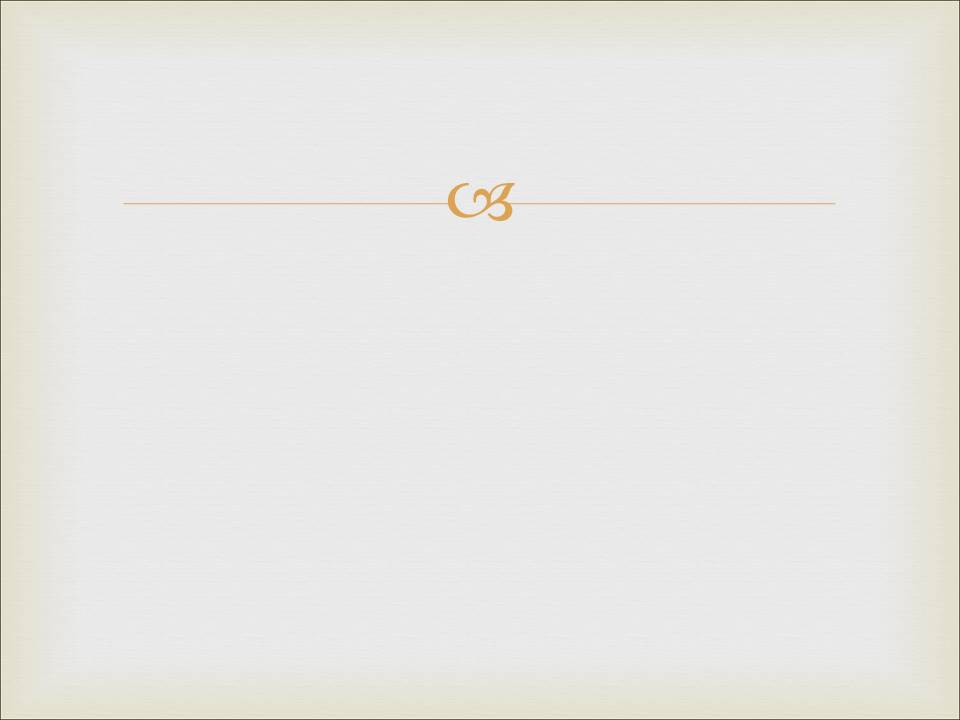 Меры предосторожности против воскресения
Еврейская позиция
 
Д-р Давид Флуссер, сотрудник Еврейского иерусалимского университета, отмечает, что еврейские власти опасались еврейского бунтовщика, последователи которого могли в любой момент выйти из-под контроля. Говоря о положении еврейских властей д-р Флуссер пишет: "Если бы еврейские власти не сообщили об этой потенциальной опасности губернатору, пока ее еще можно был предотвратить, они могли бы навлечь на себя в дальнейшем самые серьезные последствия – репрессии и более строгий контроль со стороны римлян. Да и вообще это был очень хитрый ход. В случае излишне шумного протеста последователей самозваного пророка пусть лучше римский правитель стал бы объектом народной власти, чем еврейские власти. Поэтому они решили предоставить этот вопрос Пилату".
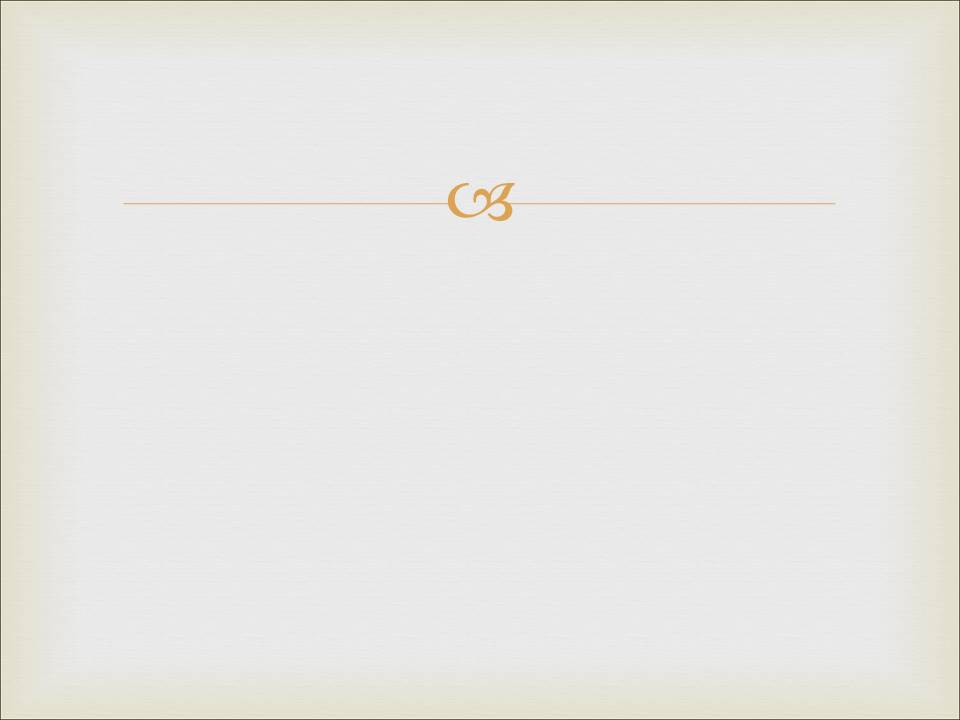 Меры предосторожности против воскресения
Римская позиция
 
С точки зрения Пилата, пишет Флуссер, дело тоже было совершенно ясно: "Откажись он следовать совету местных правителей, которые знали своих коварных и непонятных соотечественников в сто раз лучше, чем самый осведомленный римлянин, и окажись этот подстрекатель действительно серьезным бунтовщиком, ему бы оставалось лишь дрожать при мысли, о своей собственной участи пред лицом разъяренного Тиберия (императора Рима)".
 
С политической точки зрения Иисус представлял собой серьезную угрозу.
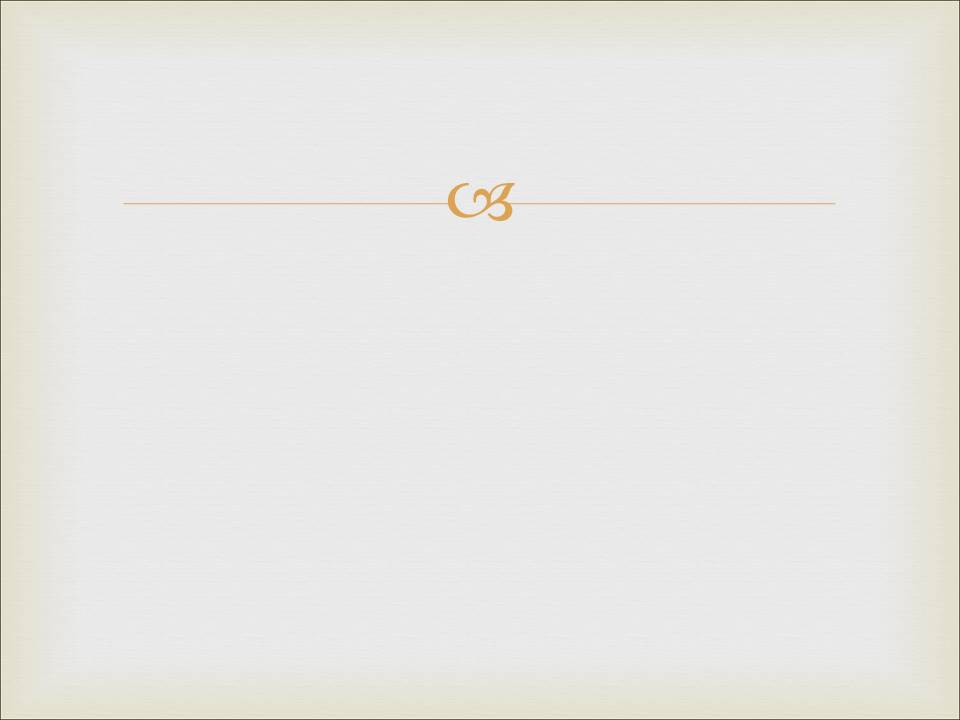 Меры предосторожности против воскресения
Экономические мотивы
 
После того, как Иисус перевернул столы у менял в храме, они боялись, что Он и дальше станет чинить препятствия развитию торговли в храме. Может быть, они опасались, что тысячи пасхальных пилигримов, которые воспевали Иисуса как Мессию, восстанут против коммерциализации храма.
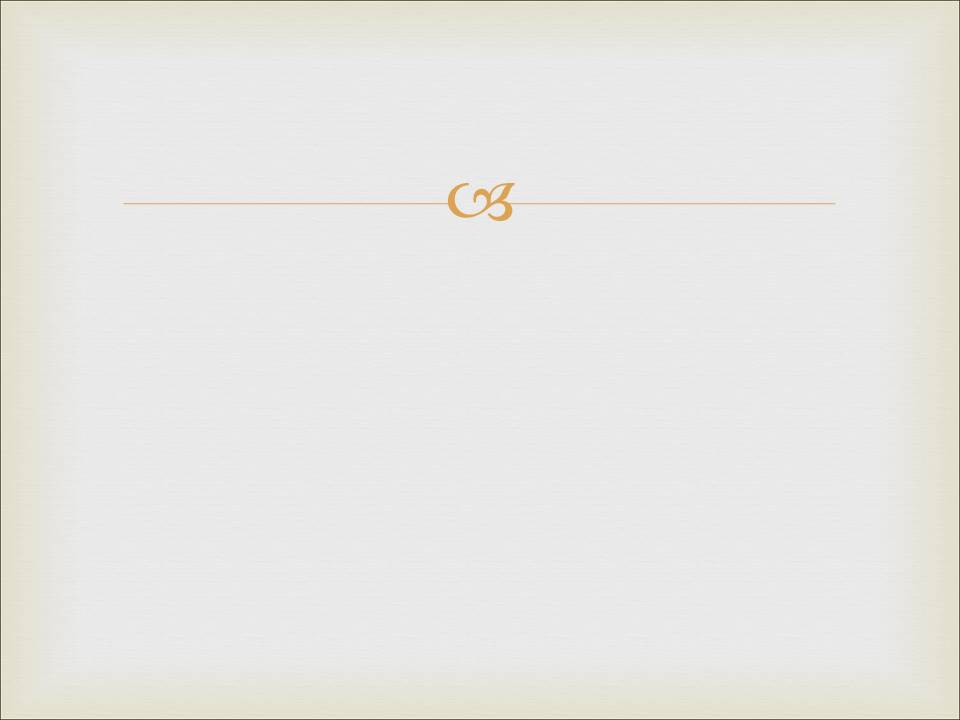 Меры предосторожности против воскресения
Религиозные мотивы
 
Многие хотели умертвить Иисуса по личным и религиозным мотивам. Этот "религиозный фанатик" привлекал к себе все больше последователей, вызывая беспокойство еврейских вождей. Многое в их учениях ставилось под сомнение последователями Иисуса.
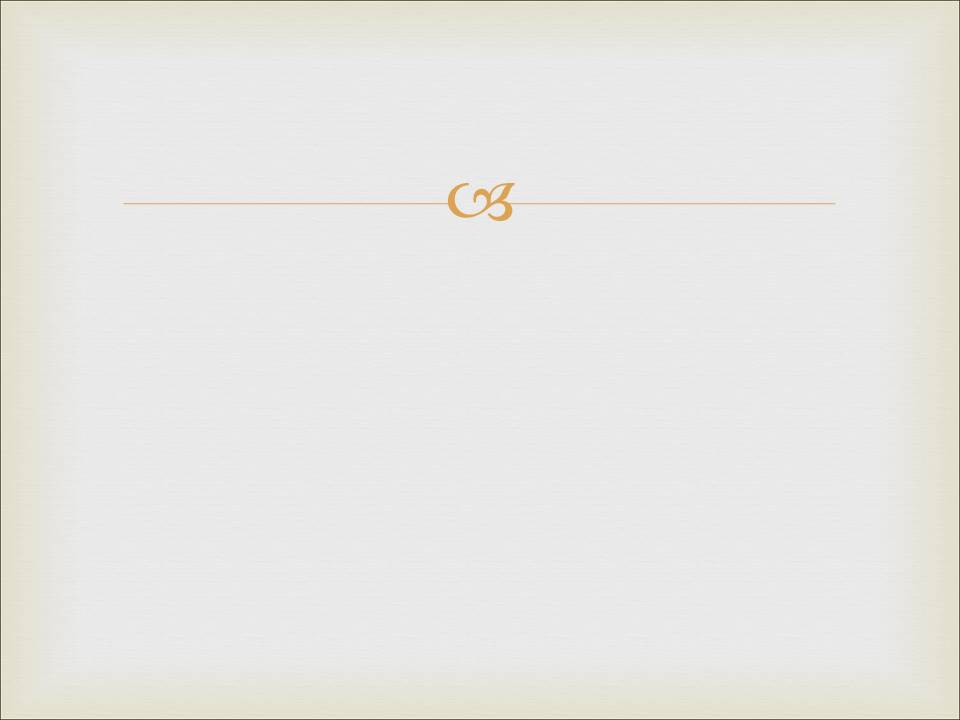 Меры предосторожности против воскресения
2. Смерть на кресте. 
 
Это был один из распространенных видов казни. Эта казнь обеспечивала неминуемую и мучительную смерть. 

Бичевание преступника
После того, как преступника приговаривали к казни через распятие, его обычно привязывали к столбу в здании суда. С него снимали одежду, а затем жестоко бичевали. 
Плеть состояла из основательной рукоятки, к которой были прикреплены кожаные ремни разной длины с вплетенными в них острыми зазубренными кусками костей или свинца. По еврейским законам наказание было ограничено сорока ударами. Чтобы не ошибиться фарисеи ограничивались только 39. У римлян таких ограничений не было, и они могли игнорировать еврейские ограничения.
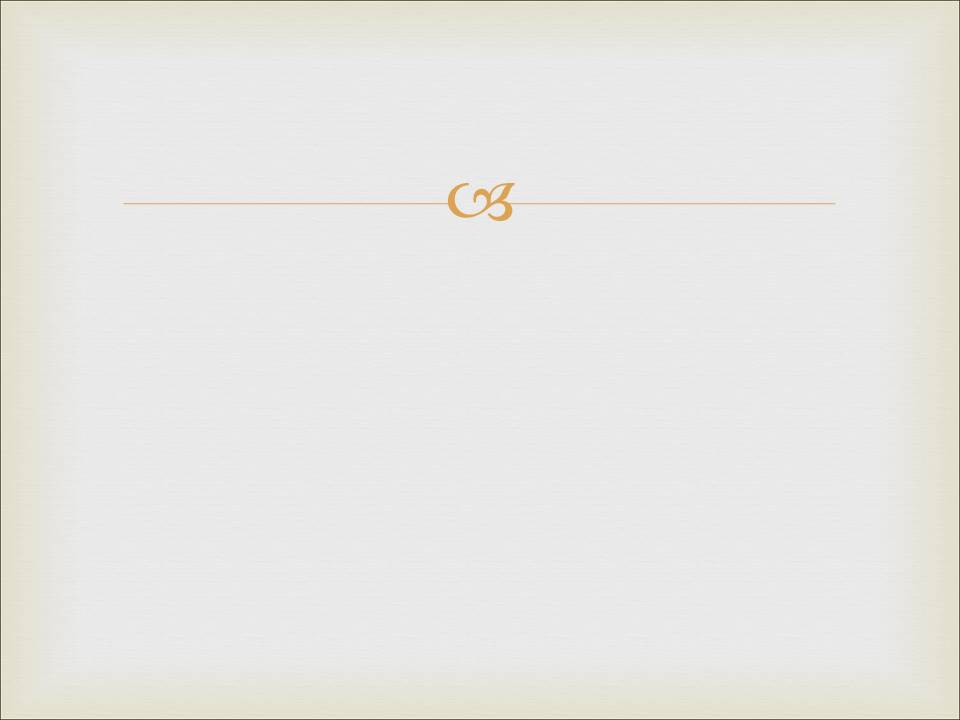 Меры предосторожности против воскресения
2. Смерть на кресте. 

Медицинский аспект
Д-р Трумэн Дэвис, врач, тщательно исследовавший медицинские аспекты распятия, в статье "Распятие Христа" описал процесс бичевания римской плетью: "Тяжелая плеть снова и снова со свистом хлещет преступника по плечам, по спине, по ногам. Сначала тяжелые ремни прорезают верхний слой кожи, потом врезаются в подкожные ткани: вот уже из кожных капиллярных сосудов начинает идти кровь; еще несколько ударов – и кровь хлещет из мышечных артерий. Закрепленные на ремнях свинцовые шарики сначала оставляют огромные синяки на коже, а еще через несколько ударов разрывают ушибленные места. Под конец кожа на спине висит кровавыми клочьями, неразличимыми в общем кровавом месиве. Когда сотник, наблюдающий за бичеванием, решает, что преступник вот-вот умрет, он прекращает бичевание..."
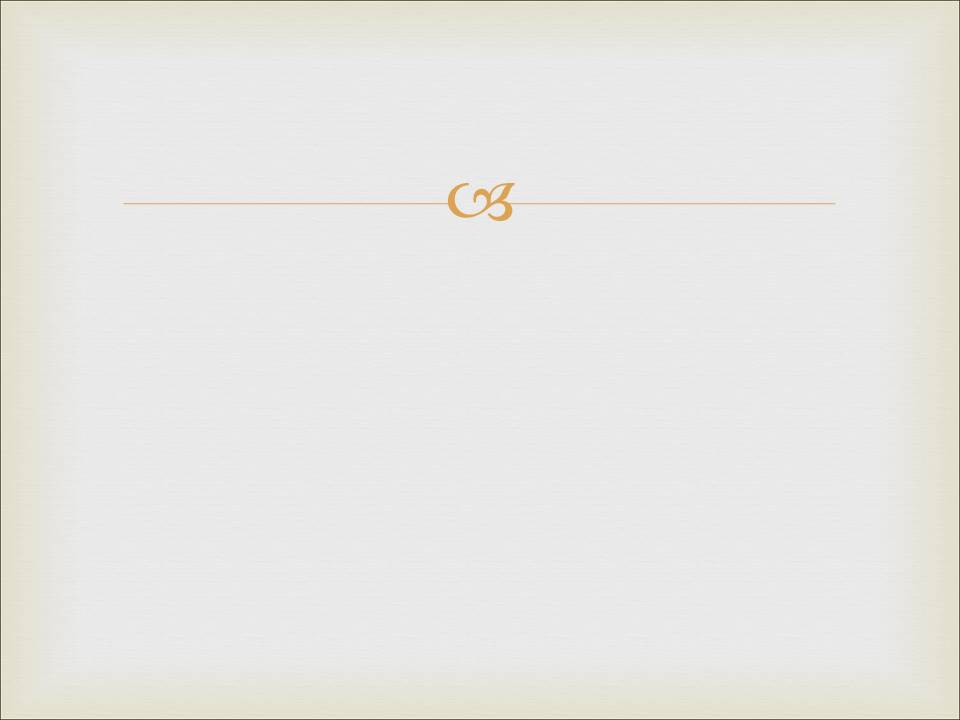 Меры предосторожности против воскресения
2. Смерть на кресте. 

Медицинский аспект
В других источниках написано: "У наказуемого плетью обнажались вены, и можно было увидеть мышцы, жилы и кишки несчастного". После такого наказания тело превращалось в "кровавое распухшее месиво". Обычно после бичевания преступника подвергали издевательским насмешкам; не избежал этой участи и Христос. Римские солдаты одели на Него багряницу и возложили на Его голову терновый венец.
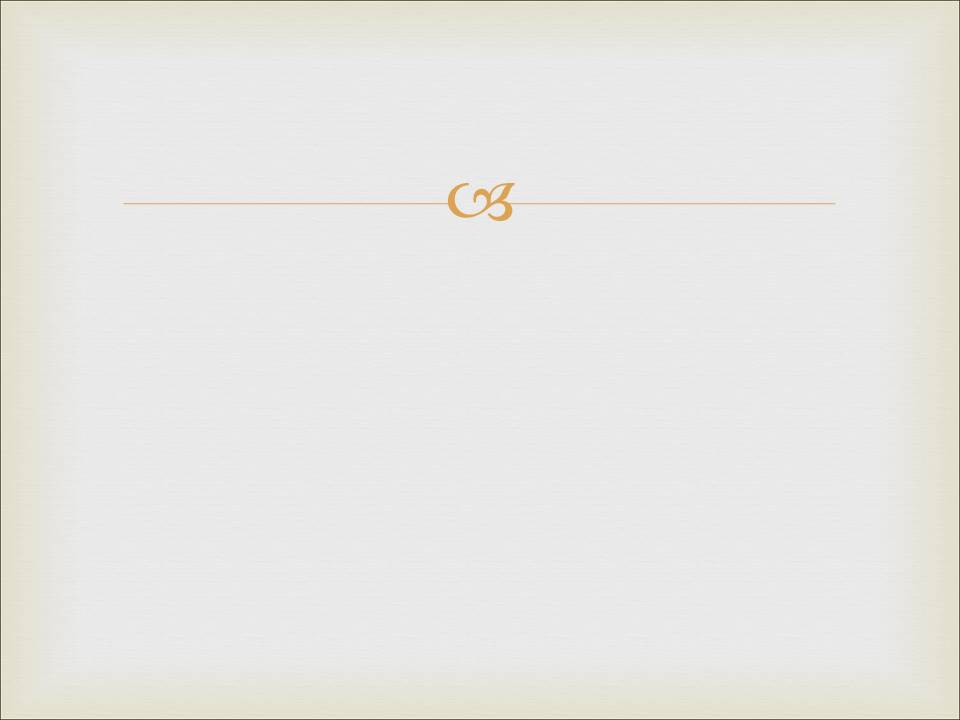 Меры предосторожности против воскресения
2. Смерть на кресте. 

Терновый венец
Неизвестно какой именно терновник был взят для венца. Возможно, это был так называемый "сирийский Христовый терновник" – кустарник высотой 25-30 см с двумя большими острыми кривыми шипами у основания листьев. 
     Другой вид терновника – "Христов терновник" – карликовое растение высотой 10-15 см. Его легче собирать, его ветви легче согнуть, чтобы сплести венок, а парные шипы разной длины – прямые и жесткие, как гвозди.
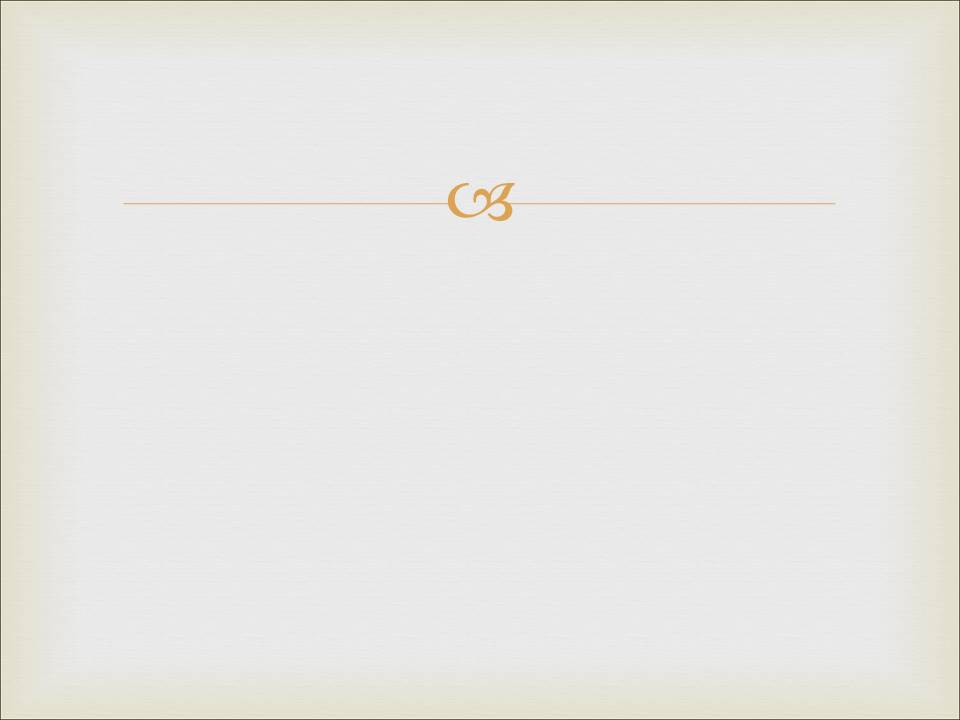 Меры предосторожности против воскресения
2. Смерть на кресте. 

Казнь(распятие)
Палачи делали все возможное, чтобы преступник не умер до казни. Смерть преступника до казни считалась нарушением закона (значит, таким же самым нарушением закона считалась бы и не смерть преступника на казни). 
Сначала преступника прибивали к поперечной планке креста гвоздями толщиной два сантиметра и длиной около 18 см. Часто для казни использовали брусок для поддержки ног, к которому прибивали лодыжки. После этого всю конструкцию поднимали вверх и устанавливали в заранее подготовленном углублении. Гвозди пронзали запястья, которые были привязаны к поперечной планке, чтобы они не сразу порвались.
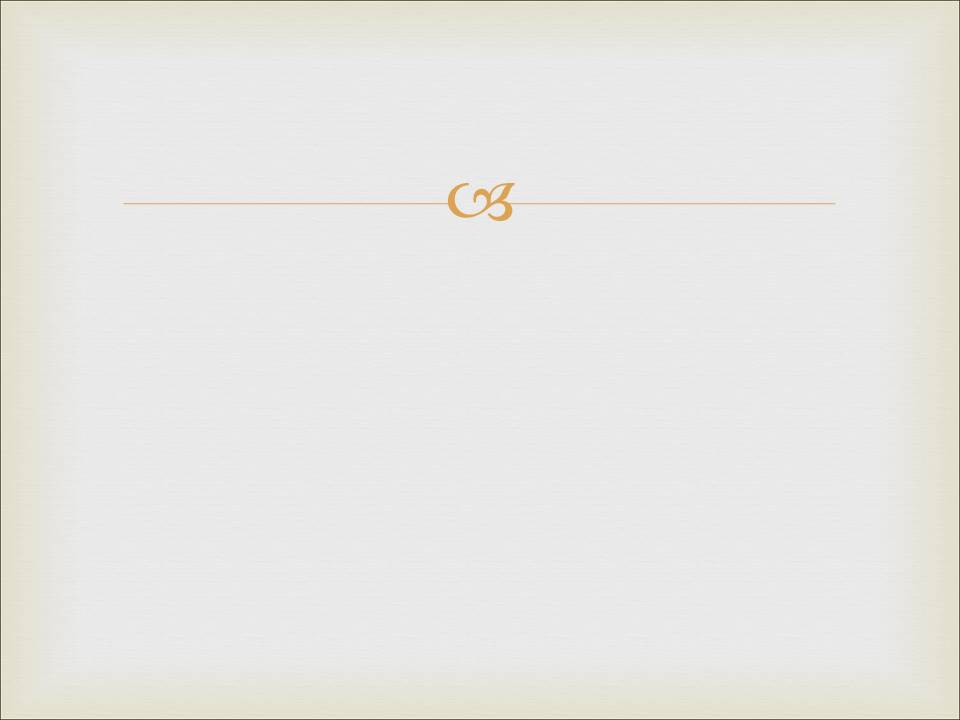 Меры предосторожности против воскресения
2. Смерть на кресте 

Доказательства смерти Иисуса
Если мы изучим приведенные в Талмуде и римском законе подробные руководства к совершению казни, то поймем, насколько тщательно был приведен в исполнение смертный приговор.
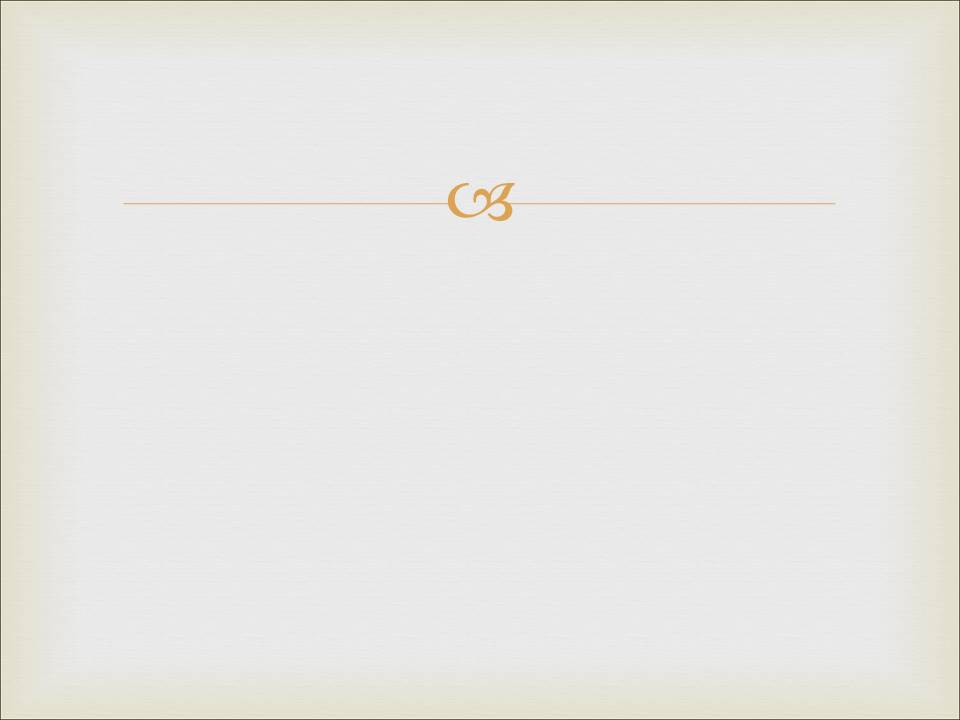 Меры предосторожности против воскресения
2. Смерть на кресте 


Талмуд указывает, что казнь должна была происходить публично в дневное время. Процессию, которая вела осужденного на казнь, должен был возглашать глашатай, неся табличку с указанием того, за какое преступление осужден человек. Двое учеников рабби (священнослужитель) шли рядом с осужденным, по дороге уговаривая его исповедать свой грех и подготавливая его к смерти. Синедрион всегда посылал на место казни собственного представителя, чтобы впоследствии он дал официальный отчет о том, как приговор был приведен в исполнение.
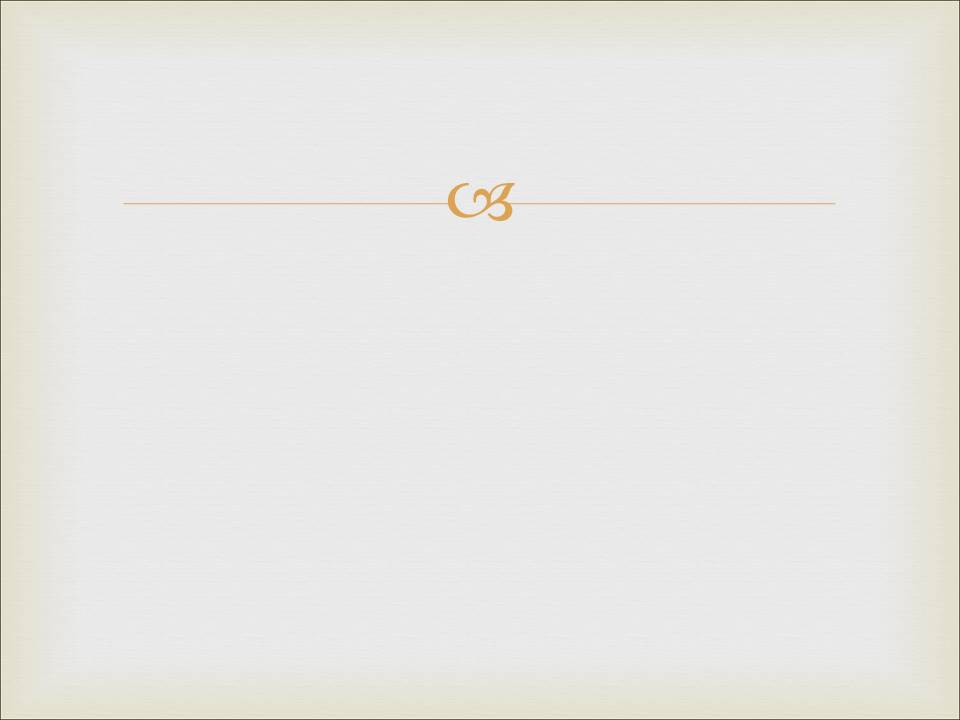 Меры предосторожности против воскресения
2. Смерть на кресте 


Римский закон также требовал того, чтобы в процессии шел официальный свидетель, который должен был подтвердить смерть. При проведении казни всегда присутствовало не менее четырех солдат. Если ожидались беспорядки в толпе, то к решительным действиям была готова целая рота солдат. Приговоренный сам должен был нести крест к месту казни.  Римский закон требовал, чтобы в процессии кто-то нес табличку, информирующую о вине подсудимого. Возможно, перед осужденным, несшим крест, шел солдат, несший табличку и расчищавший дорогу от людей. Также требовалось, чтобы на этой табличке было указано имя преступника, местность, откуда он родом и сам приговор.
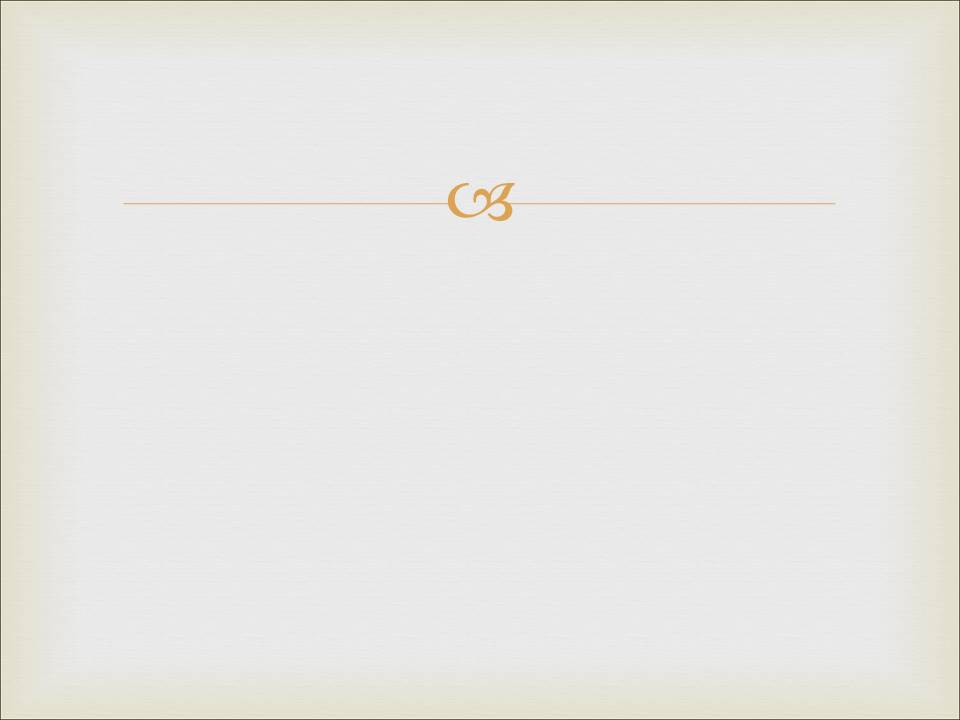 Меры предосторожности против воскресения
2. Смерть на кресте 


На основании требований, изложенных как в Талмуде, так и в римском законе, можно представить, что исполнение приговора и доведение его до конца производилось с величайшей скрупулезностью. Как иудеи, так и римляне приносили клятвенные свидетельства соответствующим правовым органам об исполнении приговора. Именно по этой причине сотник приказал одному из своих солдат пронзить копьем бок Иисуса, в результате чего "истекла кровь и вода". Кровяная плазма и сыворотка отделились друг от друга в желудочках сердца, — это значит, что Иисус к тому времени был уже мертв.
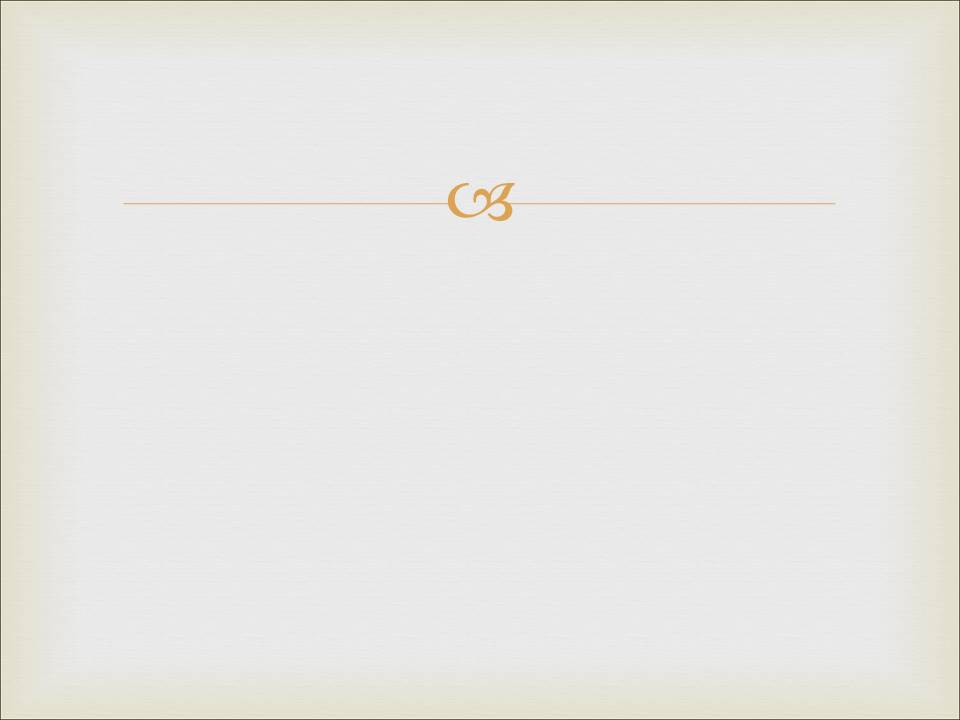 Меры предосторожности против воскресения
2. Смерть на кресте 


Внешние признаки, свидетельствующие о смерти
Существует множество внешних признаков, относящихся к смерти и воскресению, которые впоследствии получили духовное истолкование глазами веры. 
 
Около 9 часов Иисус был распят (Мк. 15:25). С 12 до 15 часов на землю опустилась необычная тьма (Мф. 27:45-46). Эту тьму нельзя объяснить как следствие песчаной бури, которые случались в те времена. Историк Фаллус, который по своему происхождению был самарянином и работал в 52 г. по Р.Х., также ссылается на это событие. В момент смерти Иисуса, в три часа пополудни, произошло чудо, которое описано всеми синоптическими Евангелиями (Мф. 27:51; Мк. 15:38; Лк. 23:45):
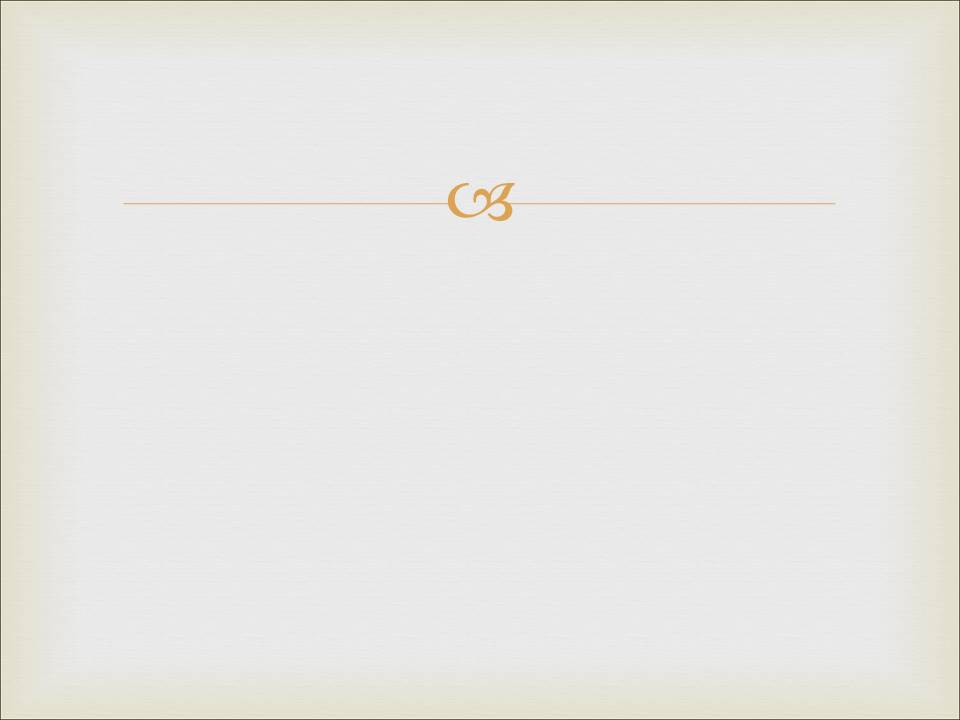 Меры предосторожности против воскресения
2. Смерть на кресте 


Внешние признаки, свидетельствующие о смерти
"И вот, завеса в храме разодралась надвое, сверху донизу; и земля потряслась; и камни расселись; и гробы отверзлись; и многие тела усопших святых воскресли и, выйдя из гробов по воскресении Его, вошли во святый град и явились многим".
 
Потрясающие явления, сопровождавшие момент смерти Иисуса, невозможно отрицать, поскольку при этом присутствовало огромное количество людей. Но что означает упоминание о разрыве занавесы в Храме? Ветер сирокко, который обычно предшествует песчаной буре, едва ли мог разорвать занавесу, толщина которой составляла около 10 см, "на двое, сверху донизу". Послание к Евреям объясняет разрыв занавесы как символ того, что наша надежда "входит во внутреннейшее за завесу" (6:19). Иисус "вошел во святилище и приобрел вечное искупление" (9:12). Этим Он ввел нас во святилище "путем новым и живым" (10:19).
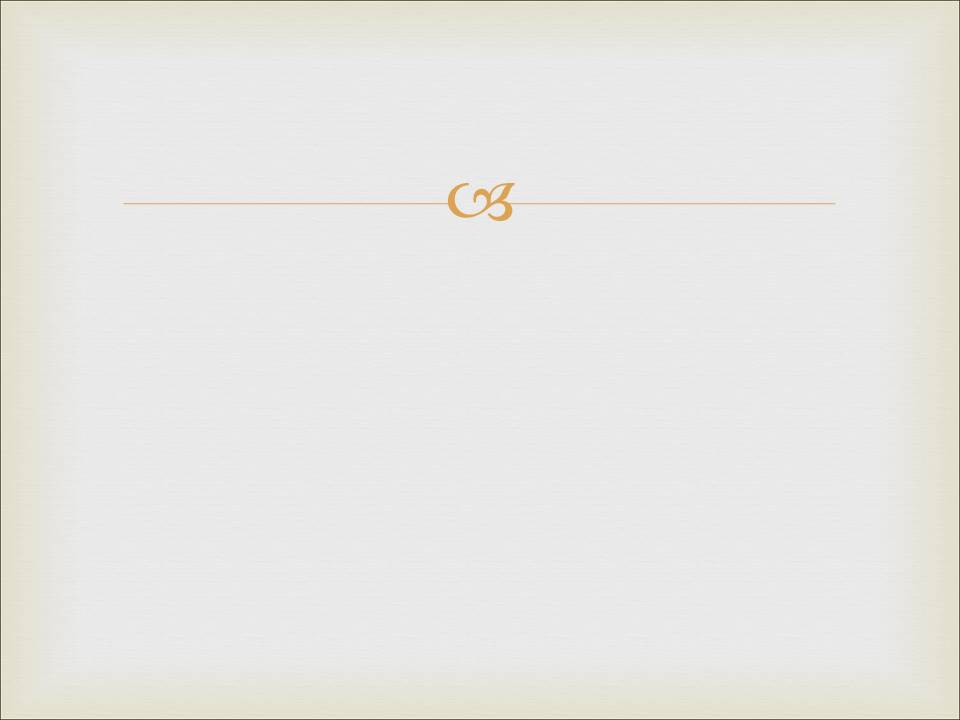 Меры предосторожности против воскресения
2. Смерть на кресте 


Внешние признаки, свидетельствующие о смерти
Похожие события описаны также у Иосифа и в Талмуде. Иосиф рассказывает нам о медных восточных воротах Храма, которые открылись "сами собой", среди ночи и которые охранника Храма смогли закрыть лишь с большим трудом. Талмуд трижды упоминает о событиях, похожих на это.
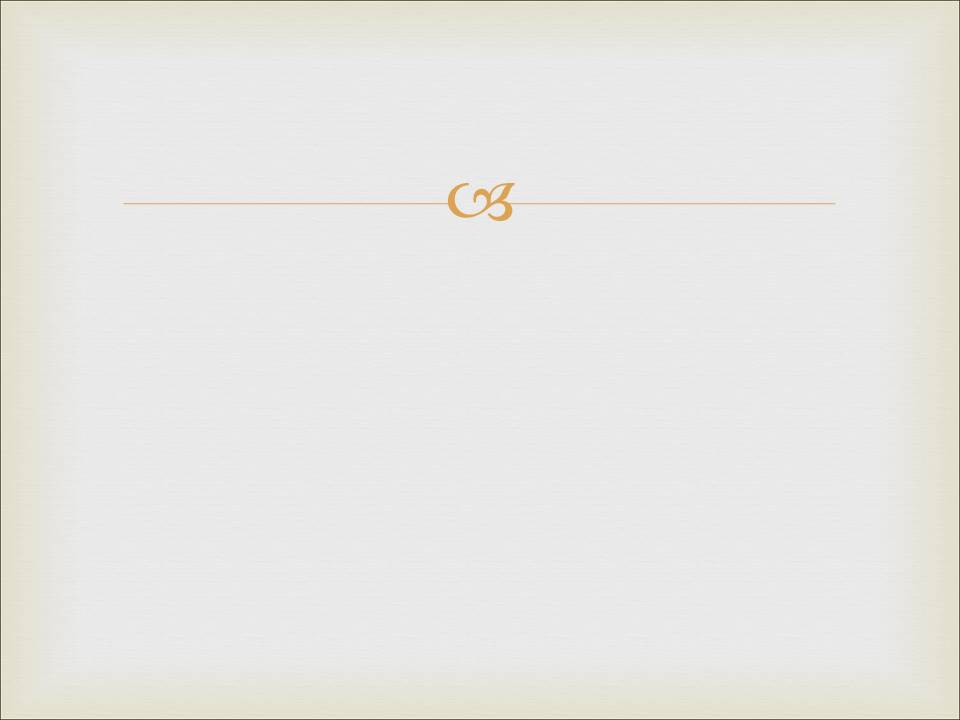 Меры предосторожности против воскресения
2. Смерть на кресте 


Внешние признаки, свидетельствующие о смерти
"За 40 лет до разрушения Святилища* его западный светильник погас и ворота Храма открылись сами собой. На это рабби Бен Закхай сказал с упреком: "О, Храм, Храм, чем ты так опечален? Я знаю, что они придут разрушить тебя. Ибо пророк Захария предсказал о тебе…"
 
Сотник, который исполнял роль наблюдателя, и должен был стоять у креста до самого конца, сделал из этого события свои выводы. Он и все, кто был рядом с ним, сказали: "Воистину Он был Сын Божий" (Мф. 27:54).
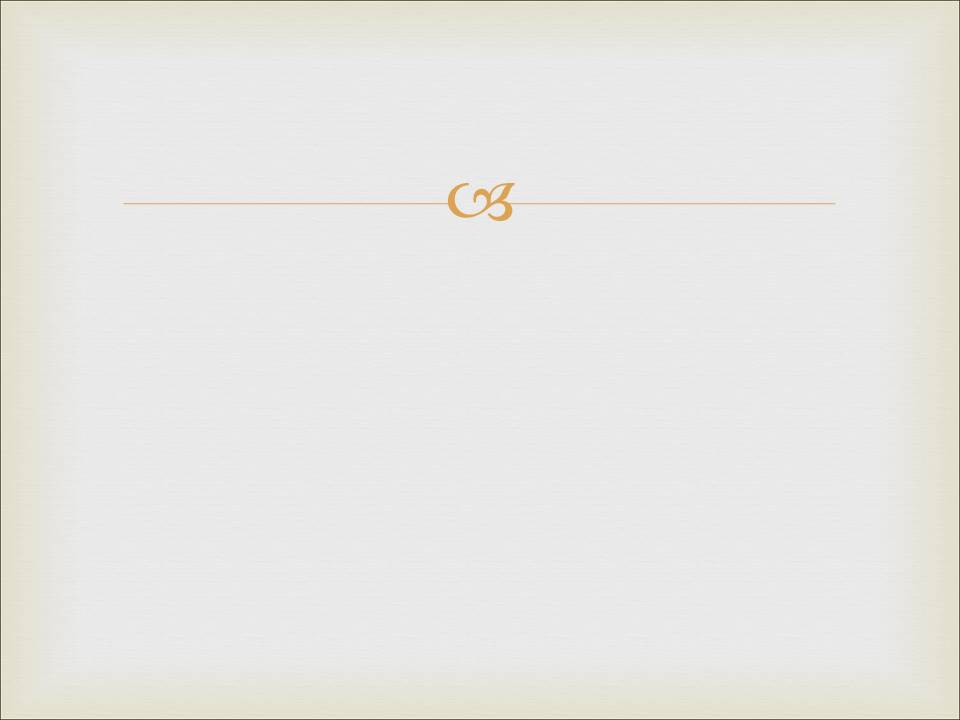 Меры предосторожности против воскресения
3. Каменная гробница


Тело Христа было положено в новой, высеченной в скале гробнице, принадлежащей Иосифу из Аримафеи. Обычно в еврейские гробницы вел вход высотой не больше 130-150 см. В большинстве гробниц того времени был внешний двор, ведущий в усыпальницу. В центре усыпальницы было выкопано углубление прямоугольной формы, в котором можно было стоять во весь рост. У стен стояли ложа с изголовьем, приподнятым наподобие подушки: на такое ложе и укладывалось тело погребенного.
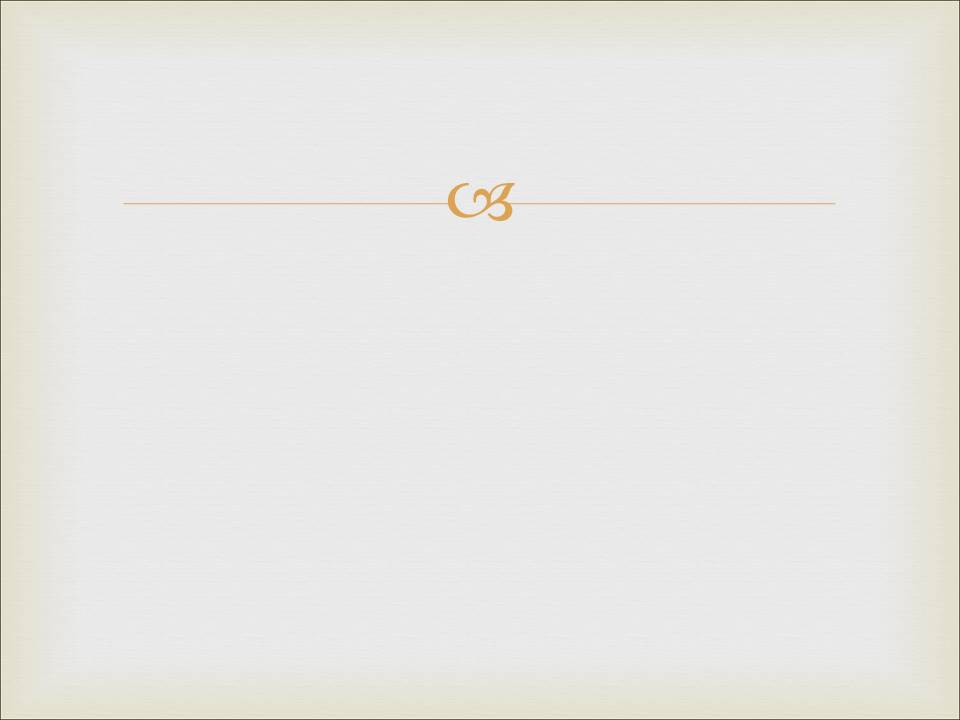 Меры предосторожности против воскресения
3. Каменная гробница


Перед входом в древние склепы обычно выкапывалось углубление или желоб, в котором прочно держался камень, запечатывающий вход. Этот желоб проделывался в каменистой почве таким образом, что наибольшей глубины он достигал непосредственно перед входом в гробницу. Когда из-под камня вытаскивали кусок дерева или другого материала, служившим клином для тормоза, камень скатывался по желобу и прочно запирал вход в гробницу.
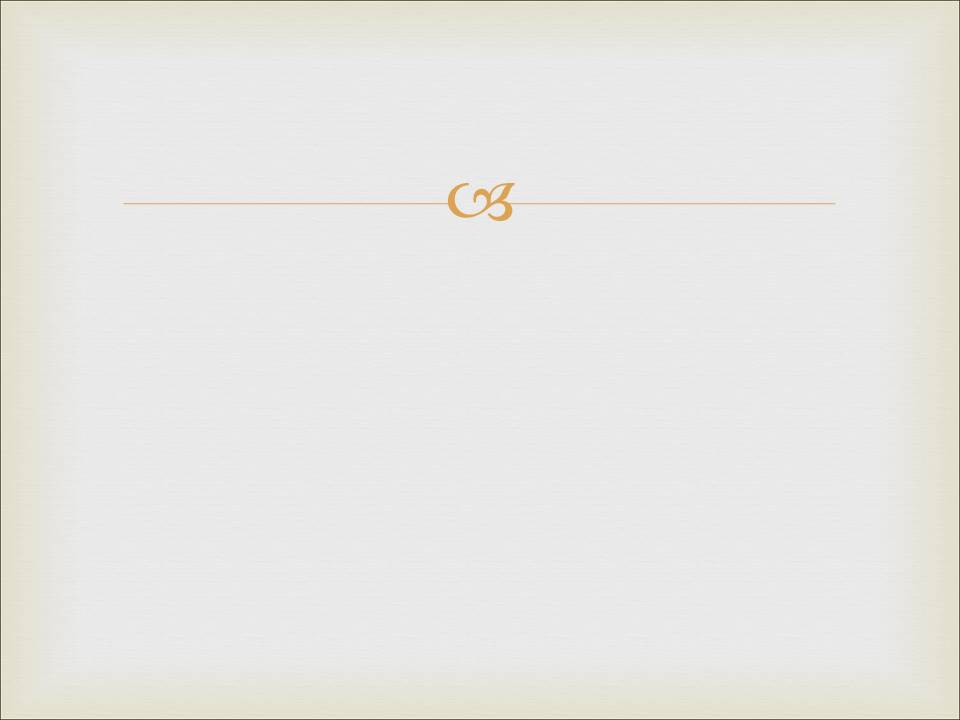 Меры предосторожности против воскресения
4. Еврейские похороны

При погребении Иисуса Христа соблюдались все еврейские обряды похорон. 
 
Подготовка тела к погребению
Готовя тело к погребению, его клали на каменный стол в усыпальнице и мыли теплой водой. Обмывание тела водой считалось настолько важным элементом похоронного ритуала, что евреям разрешалось выполнять его даже по субботам.
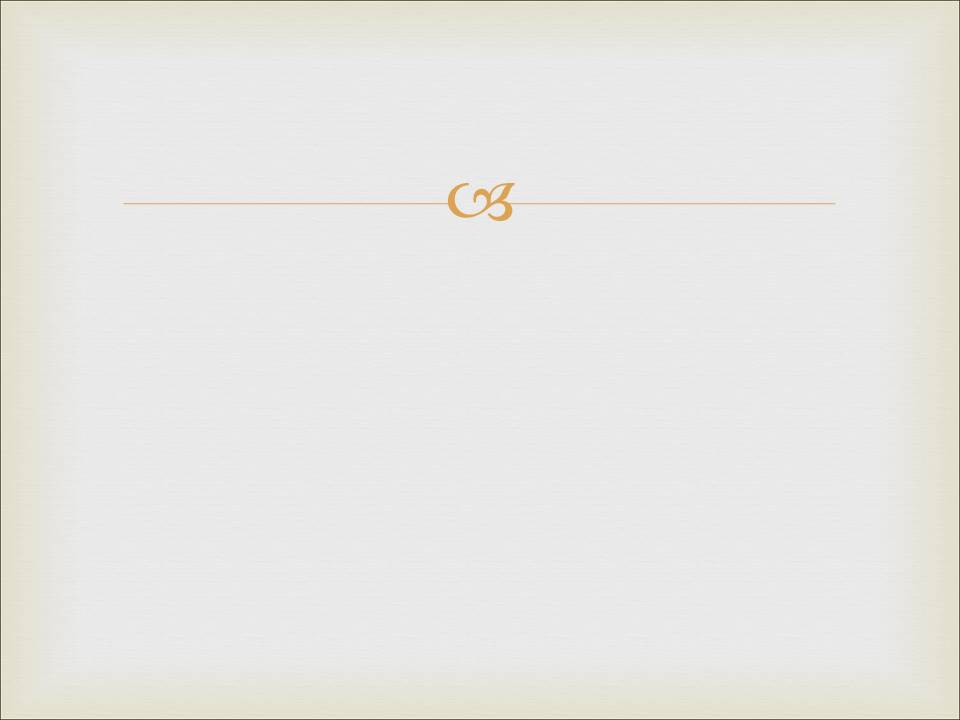 Меры предосторожности против воскресения
4. Еврейские похороны
 
Применение ароматических веществ
Готовя тело к погребению, его клали на каменный стол в усыпальнице и мыли теплой водой. Обмывание тела водой считалось настолько важным элементом похоронного ритуала, что евреям разрешалось выполнять его даже по субботам.
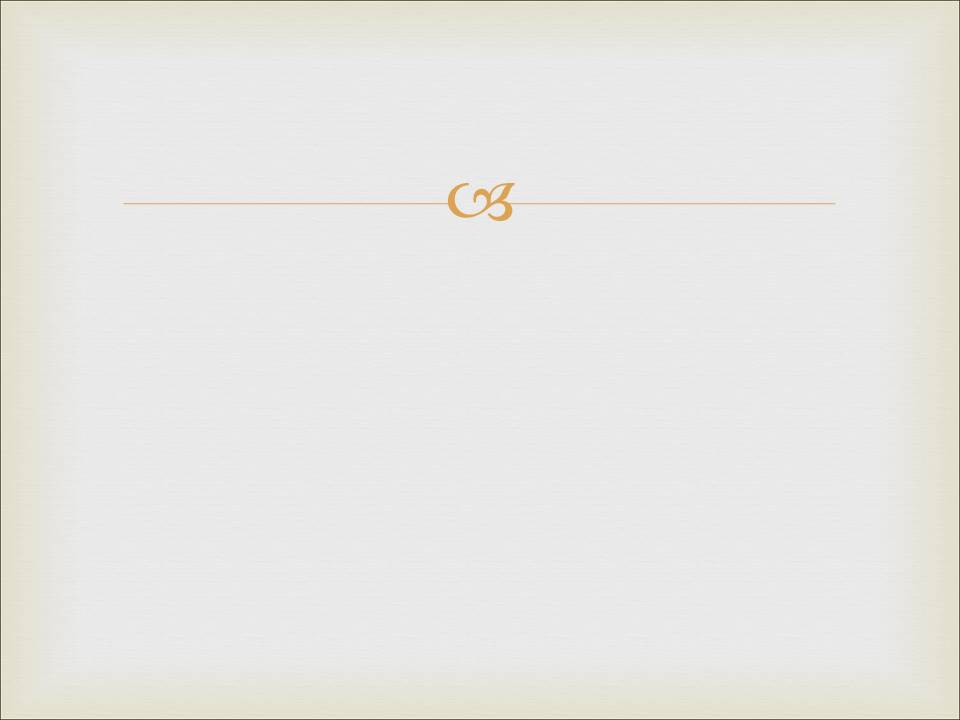 Меры предосторожности против воскресения
4. Еврейские похороны
 
Применение ароматических веществ
Обычно после омовения тело умащивали ароматическими веществами. При погребении Христа было использовано свыше 45 кг ароматических веществ.
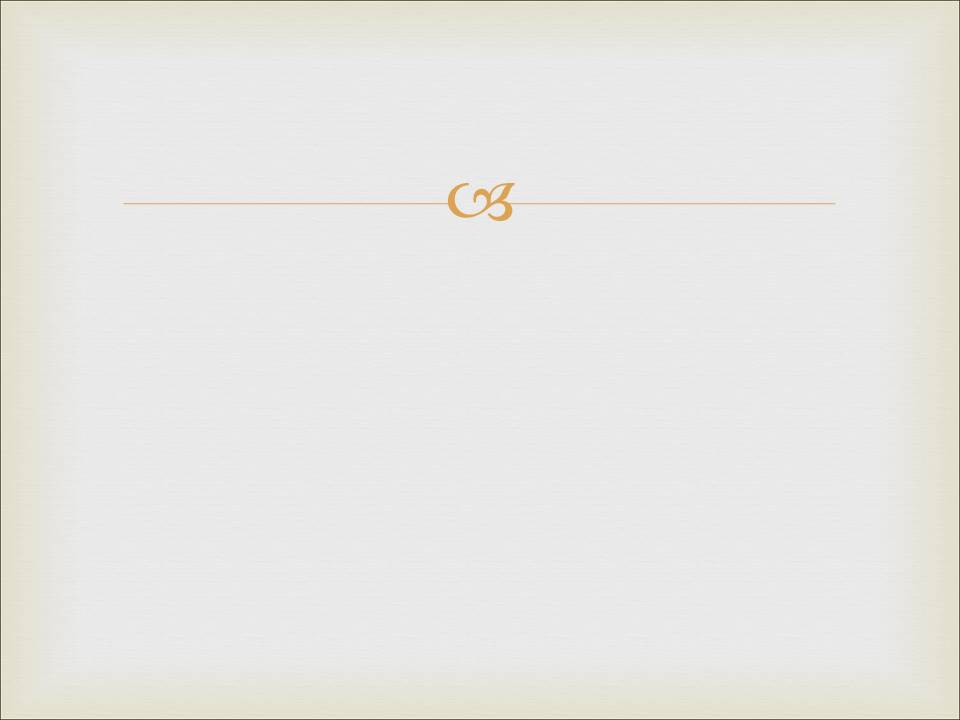 Меры предосторожности против воскресения
4. Еврейские похороны

Холщевые одежды
После того, как все конечности распрямлялись, на тело надевали погребальные одежды, сшитые из чистейшего белого полотна, без каких-либо узоров.  
На этом этапе погребения ароматические вещества, т.е. мелко дробленные кусочки ароматного дерева, смешивались с древесной смолой, смирной. Участники похоронной церемонии заворачивали тело умершего, начиная со ступней, в холст.
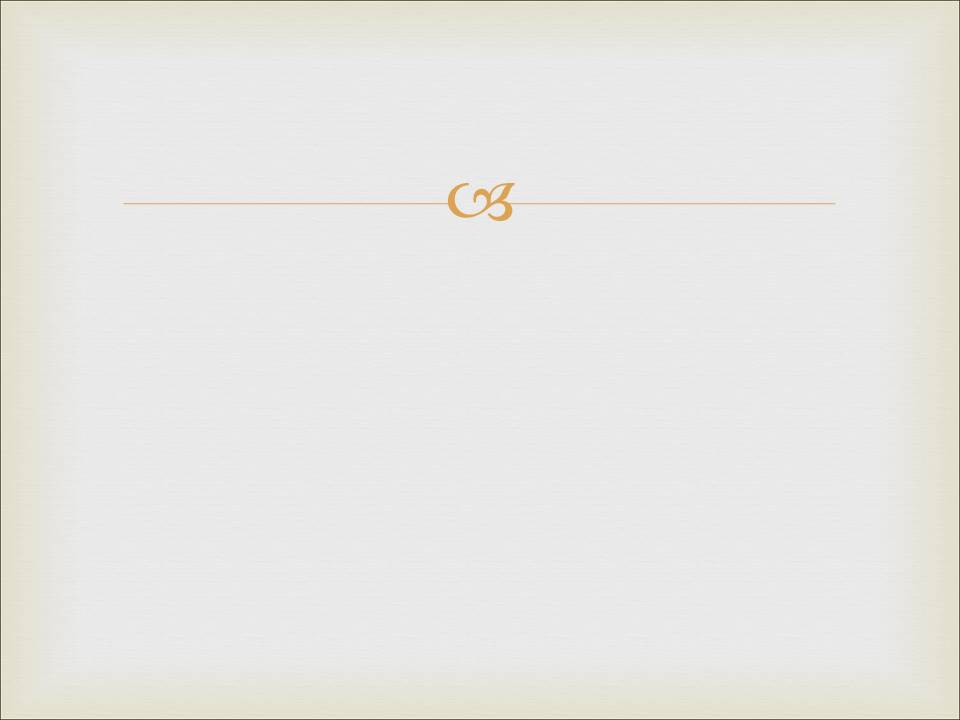 Меры предосторожности против воскресения
4. Еврейские похороны

Холщевые одежды
Между слоями холста они клали ароматические вещества, смешанные со смолой. Они заворачивали тело до подмышек, затем опускали руки вдоль тела и заворачивали плечи. Особый кусок ткани оборачивался вокруг головы. В общей сложности погребальные одежды весили                  53-54 кг. 
В 4 веке н.э. Иоанн Златоуст писал, что "во время погребения использовалась смирна – вещество, которое так плотно приклеивалось       к телу, что похоронные одежды можно было снять лишь с большим трудом".
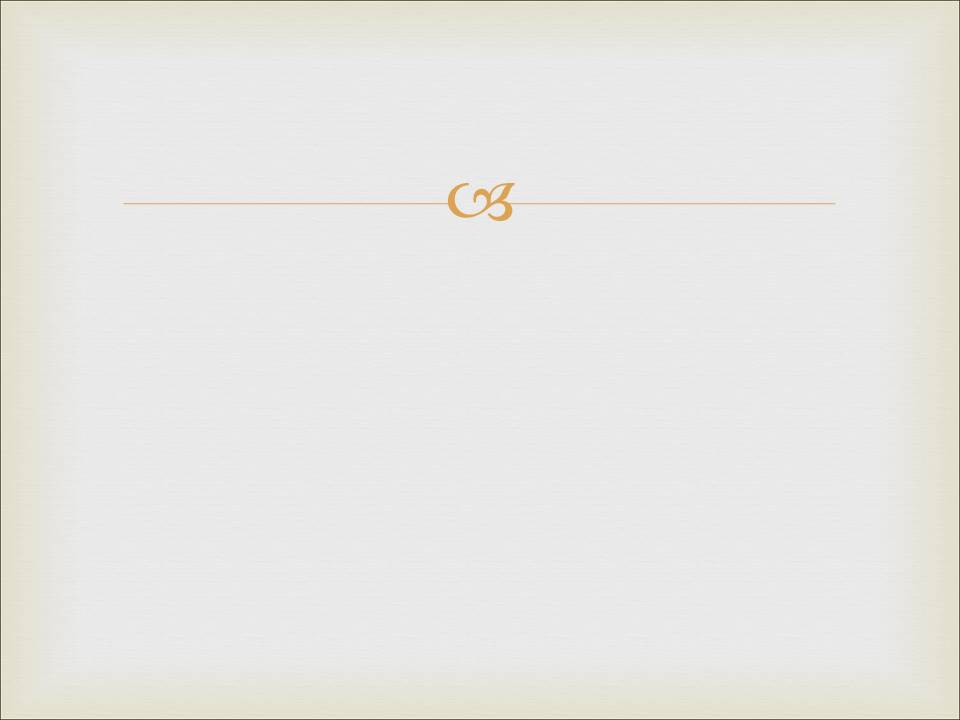 Меры предосторожности против воскресения
5. Очень большой камень
Камень закрывал вход в пещеру и весил примерно                 2 тонны. Иосиф вынул клиновидный тормоз, подтолкнул камень и под действием силы притяжения этот овальный камень покатился вниз и занял нужное положение. Гробницу было легко закрыть камнем, а открыть сложнее, практически невозможно без особых инструментов и сноровки.
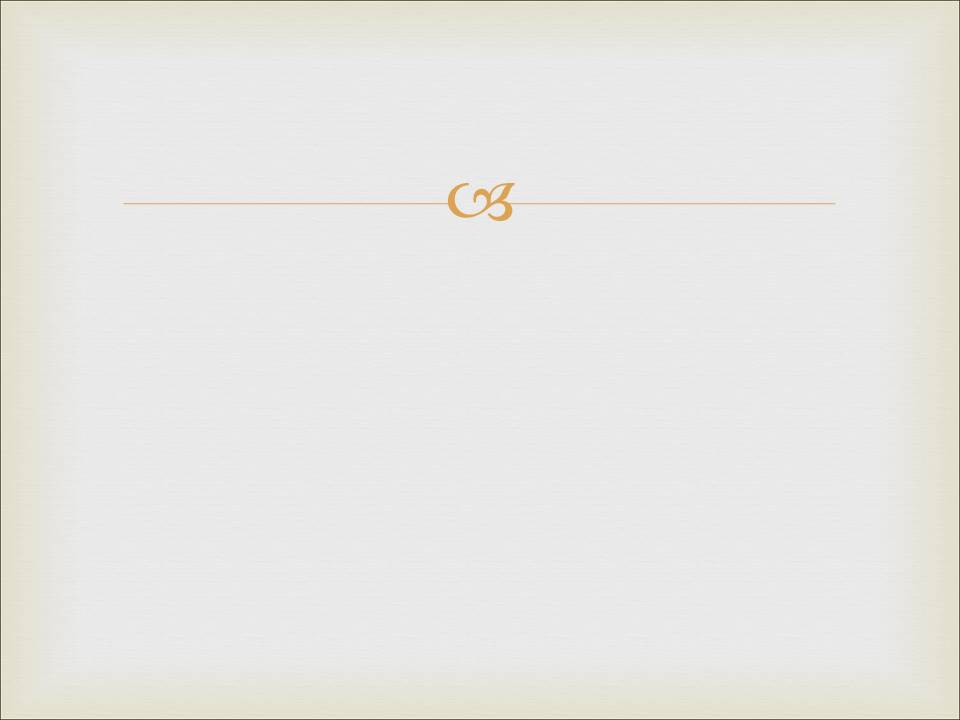 Меры предосторожности против воскресения
6. Охрана гробницы
Еврейские власти были страшно обеспокоены: тысячи становились последователями Христа. Последователей бы увеличилось, если бы ученики распространили весть о Его воскресении (что позже и случилось). Поэтому и евреям, и римлянам было выгодно предотвратить это – они поставили охрану возле гроба, т.к. думали, что ученики попытаются украсть тело для того, чтобы потом сказать, что их учитель воскрес.
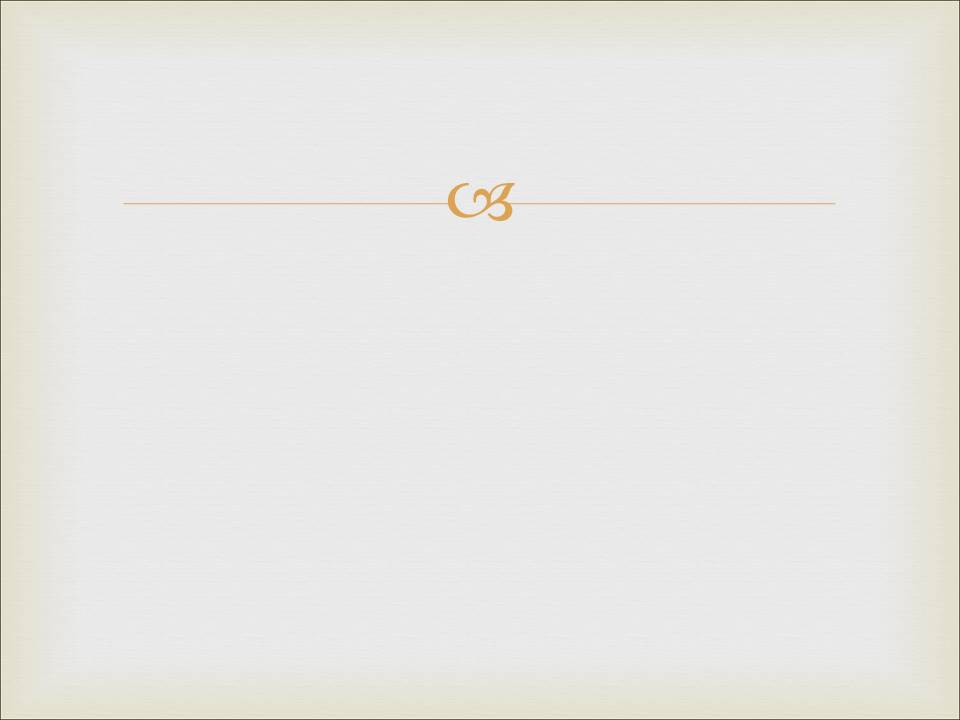 Меры предосторожности против воскресения
7. Римская печать
Римская печать могла быть поставленной лишь в присутствии римских стражников, охранявших гробницу. Цель этой процедуры заключалась в том, чтобы предотвратить разорение гробницы. 
После того, как стража проверяла содержимое гробницы и подкатывала камень, закрывая им вход, камень перетягивался веревкой, которая с обоих концов закреплялась сургучом, и к нему прикладывалась официальная печать римского губернатора.
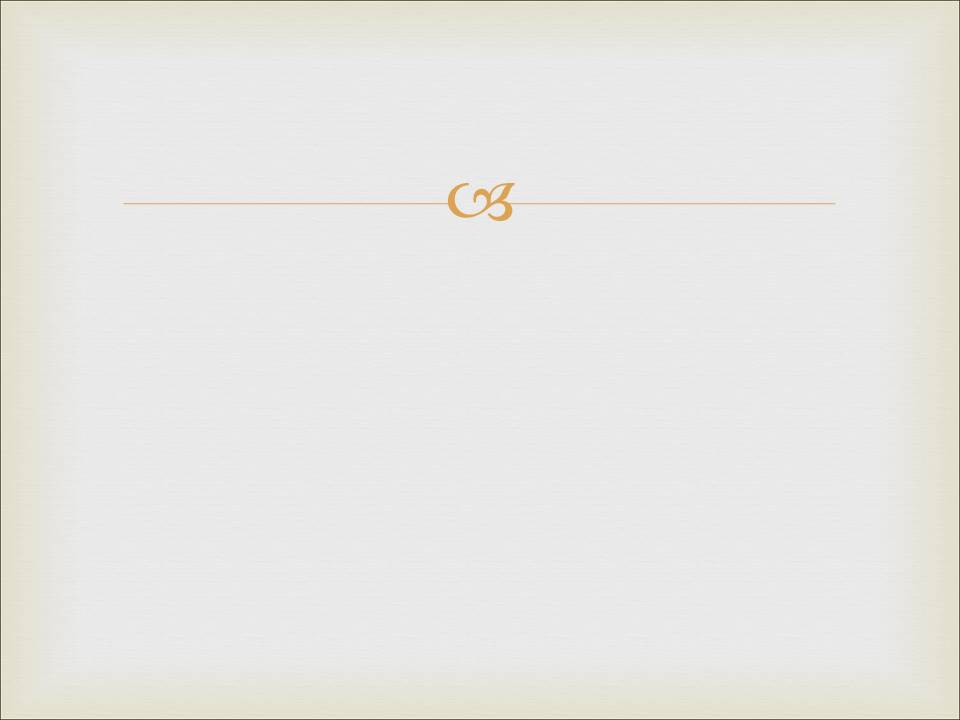 Меры предосторожности против воскресения
7. Римская печать 

Смысл печати
В древнем мире печать считалась удостоверением в подлинности. Печать была подтверждением того, что тело было действительно в гробнице. Правители никогда бы не поставили печать будучи неуверенными в наличии тела в гробнице. А поскольку это была римская печать, все понимали, что Его тело охраняется всей властью и мощью римской империи. 
Если бы кто-то попытался сдвинуть камень и войти в гробницу, он бы неизбежно сломал печать и тем навлек бы на себя гнев римских властей и римского закона.
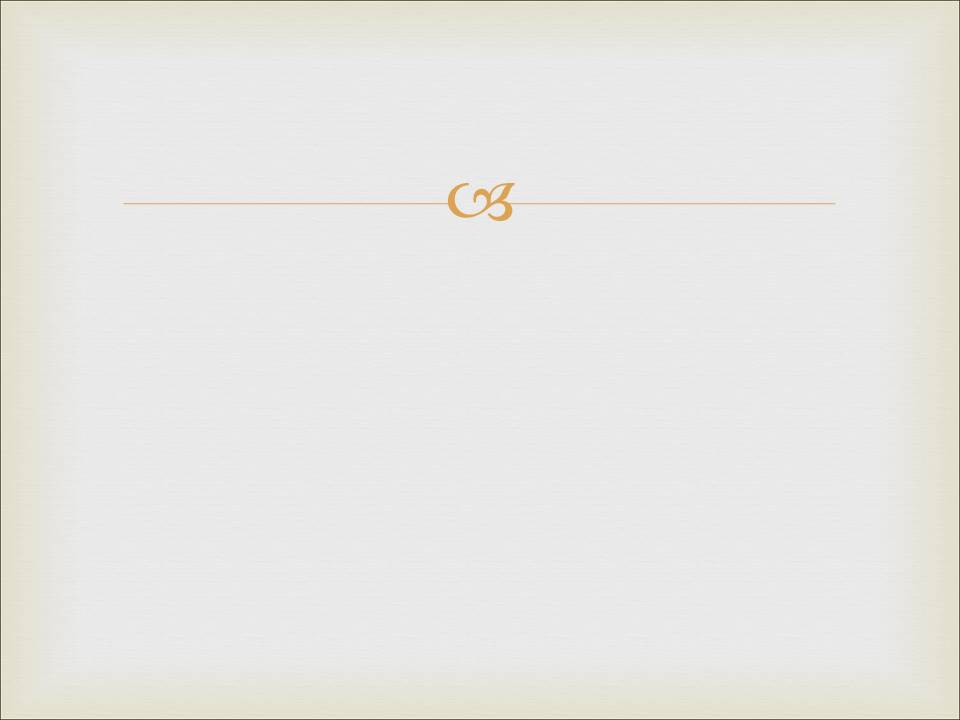 Меры предосторожности против воскресения
7. Римская печать 

Предупреждение расхитителям могил
В Назарете была обнаружена мраморная плита с очень интересной надписью: это было предупреждение расхитителям могил. Текст гласил:
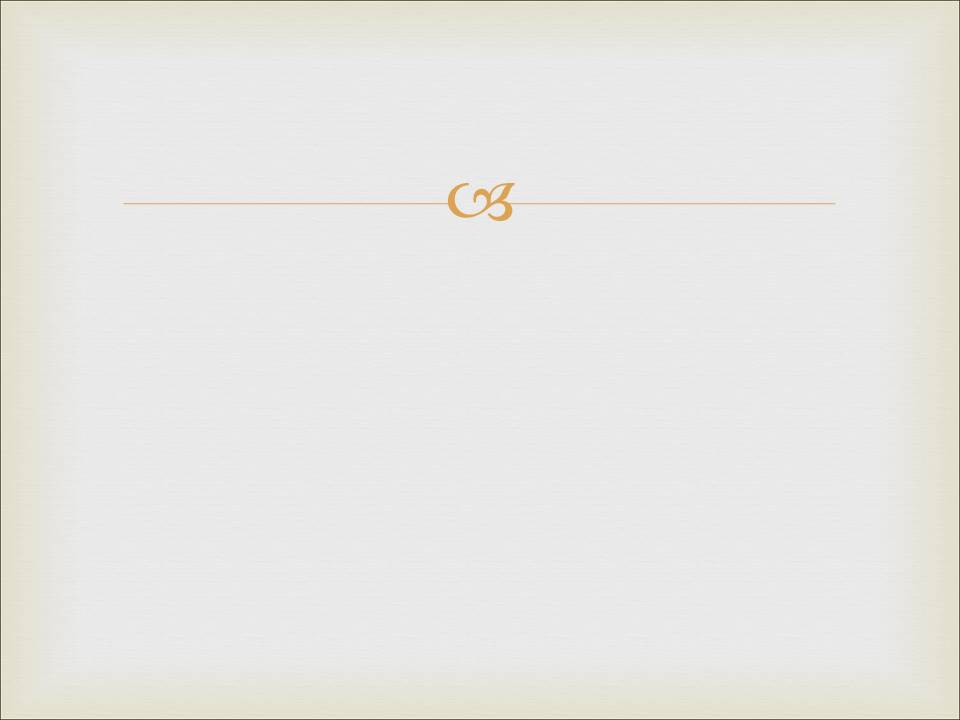 Меры предосторожности против воскресения
7. Римская печать 

Предупреждение расхитителям могил
"Повеление Кесаря. Я желаю, чтобы могилы и гробницы оставались во все времена неприкосновенными для тех, кто вырыл их, почитая своих предков, или своих детей, или домочадцев. Если, однако, кто-то обвинит кого-то в том, что этот последний разрушил могилу или каким либо другим образом похитил останки или же злонамеренно перенес их в другое место, чтобы нанести им ущерб, против такого человека должен быть начат судебный процесс, как из уважения к богам, так и из почтения к смертным. Ибо почитание погребенных должно соблюдаться строго. Да будут могилы неприкосновенны. Тот, кто нарушит это повеление, будет приговорен к смерти, как расхититель гробницы".